WORKSHOPAktueller Blick auf die deutsche und tschechische Energiepolitik und EnergiewendeProf. Dr. Thomas BrockmeierHauptgeschäftsführer
Treibhausgasneutralität bis 2045
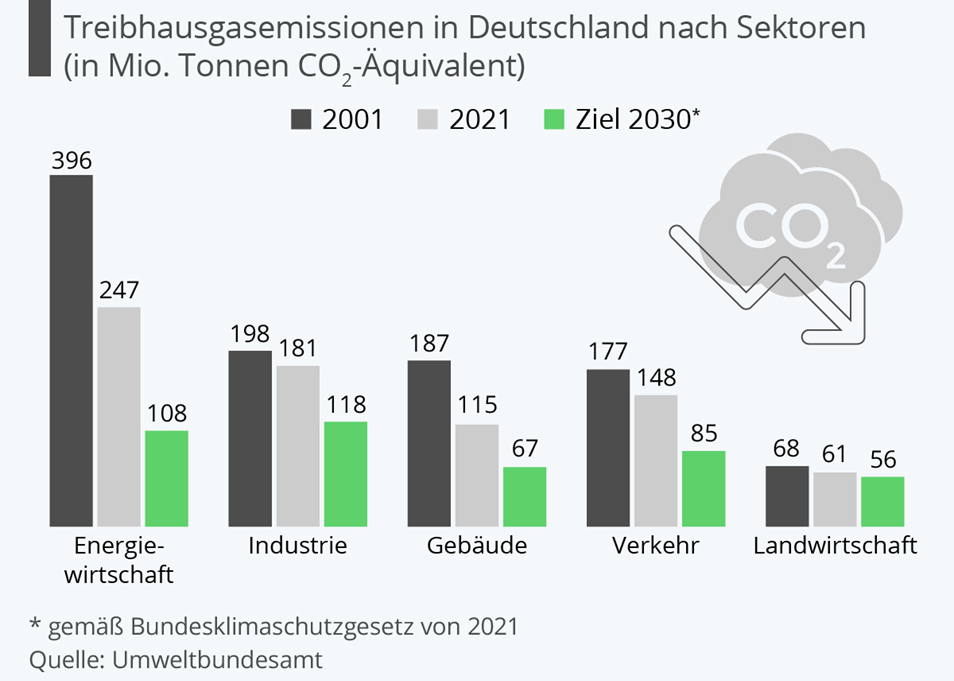 Veränderungen im Strommix (1)
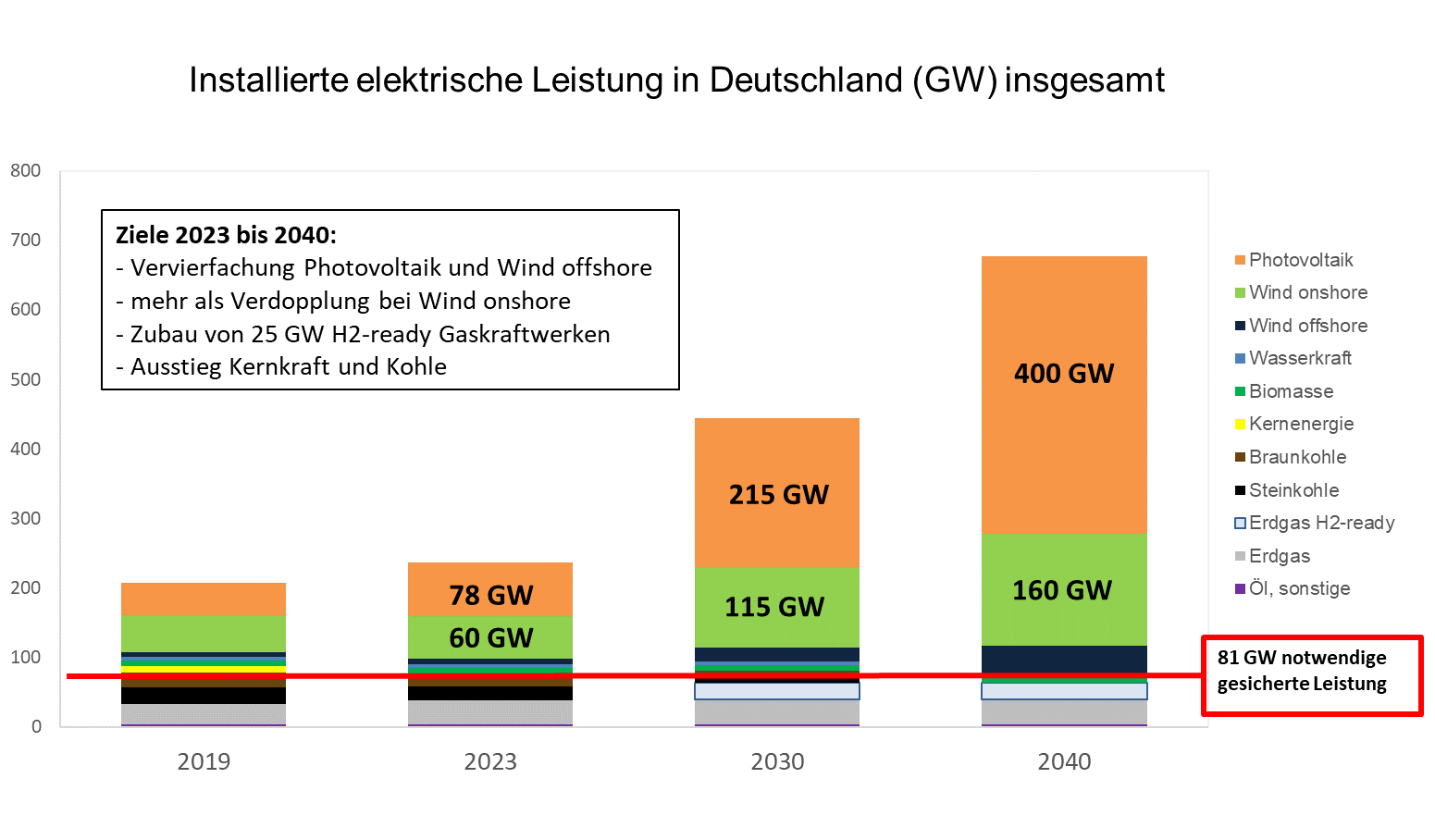 Veränderungen im Strommix (2)
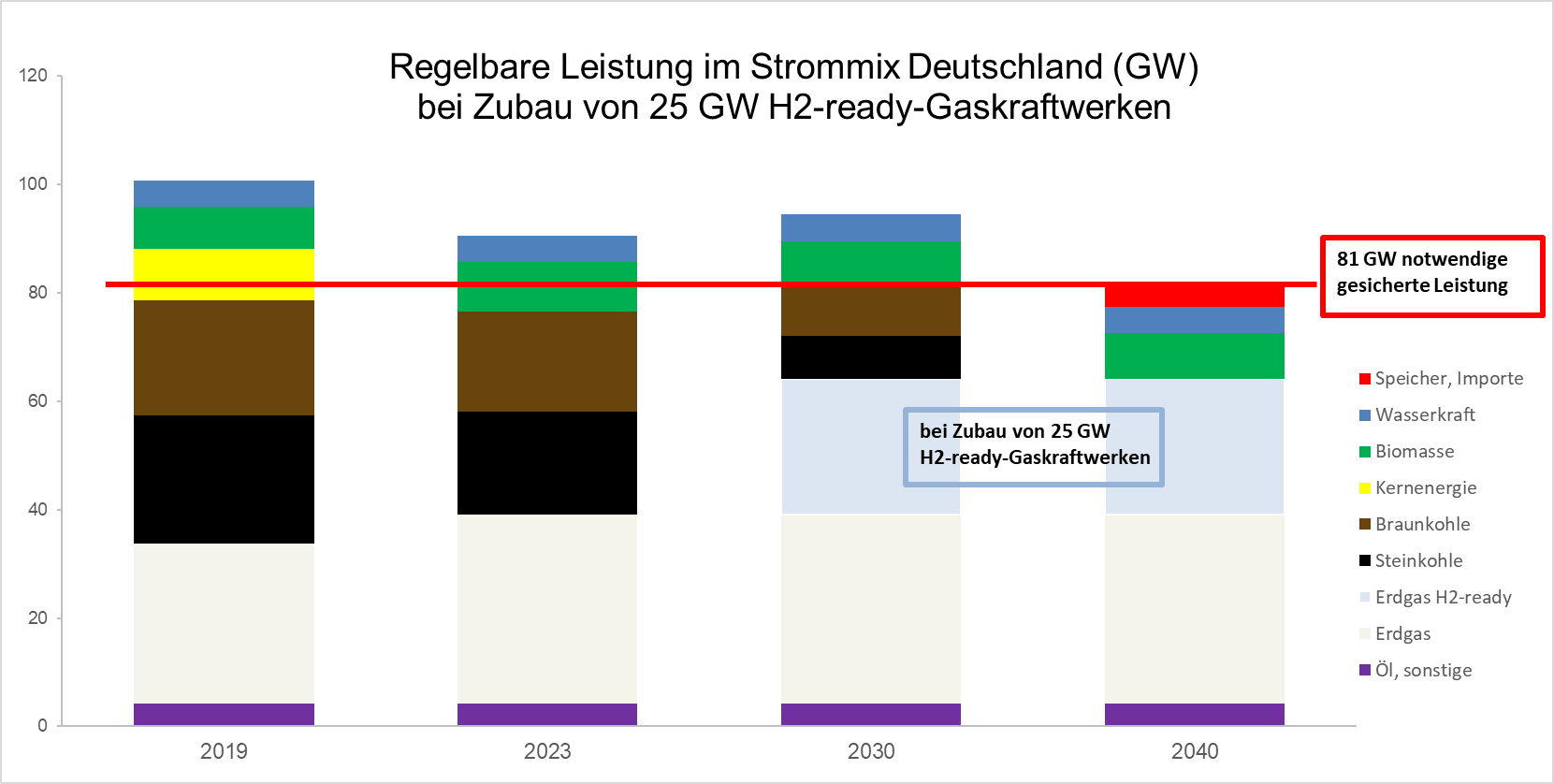 Veränderungen im Strommix (3)
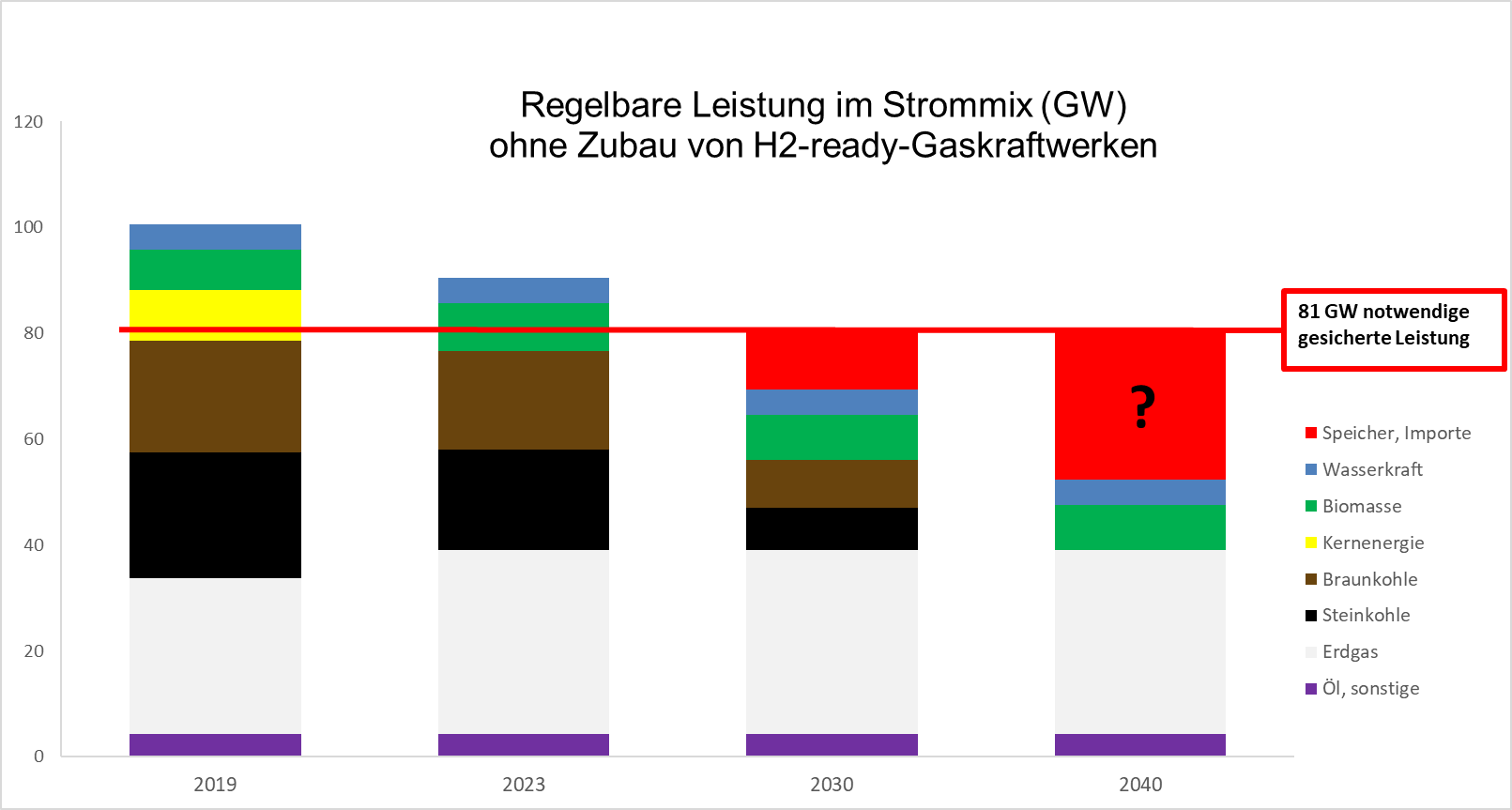 Zubau Photovoltaik
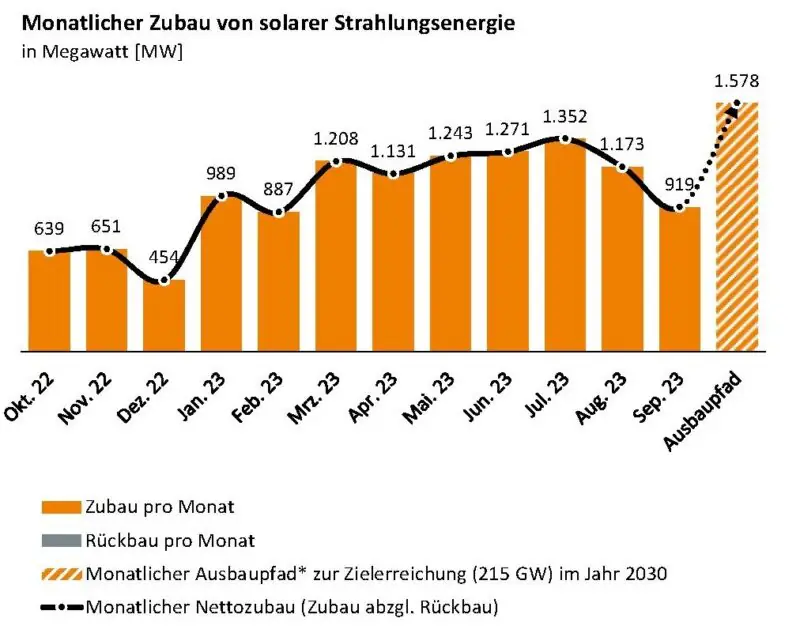 Quelle: Bundesnetzagentur (abgerufen hier)
Zubau Windkraft
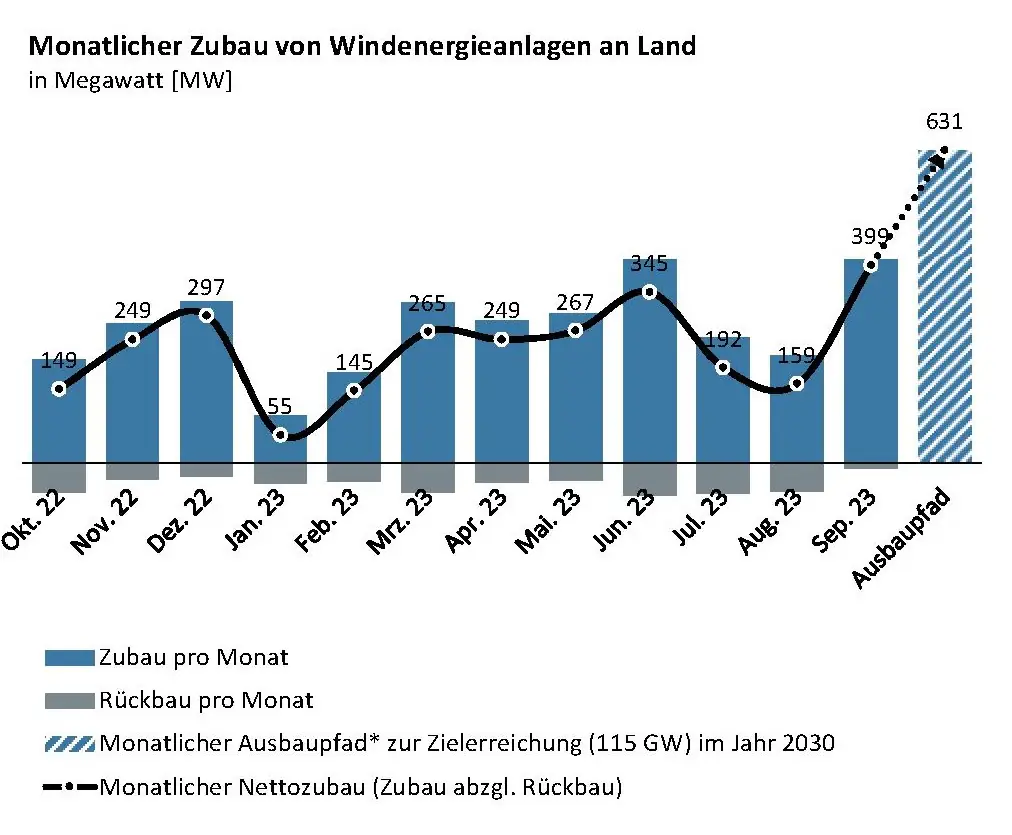 Quelle: Bundesnetzagentur (abgerufen hier)
Importmengen steigen
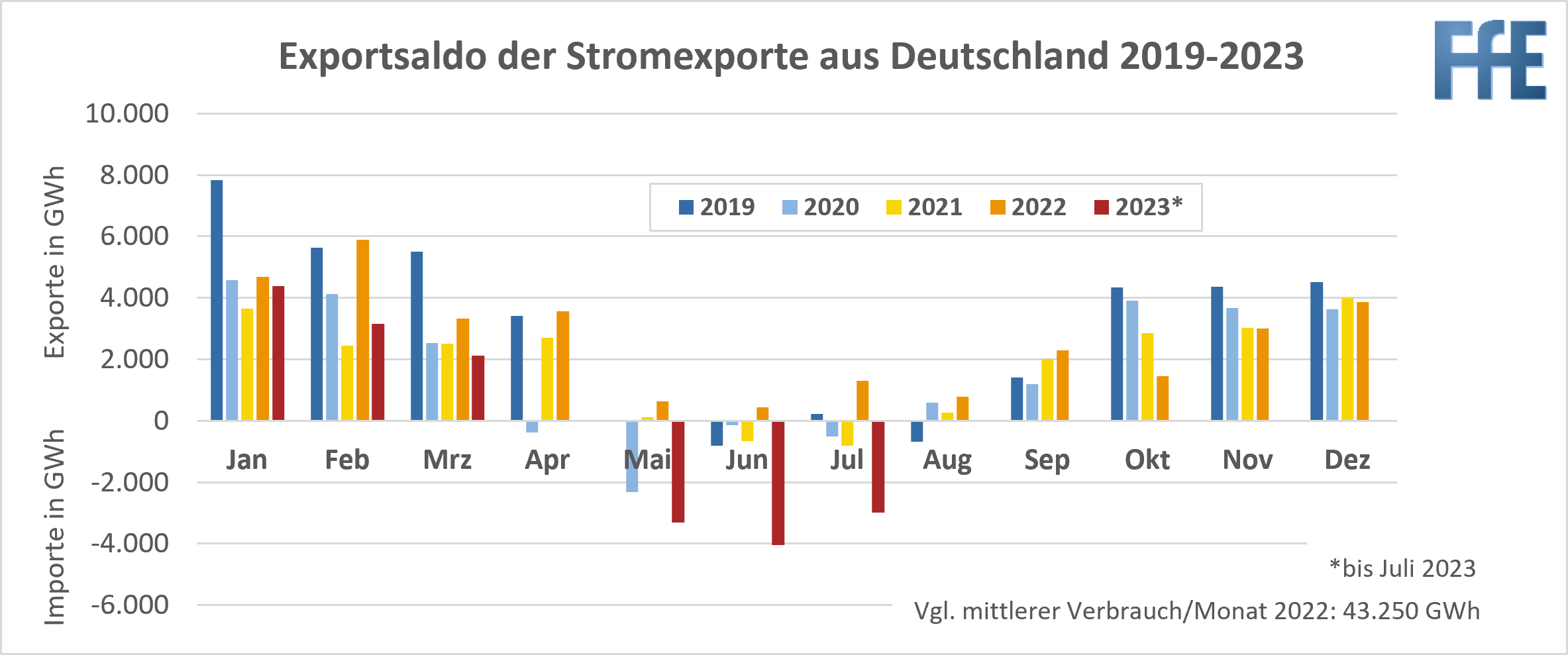 Quelle: Forschungsstelle für Energiewirtschaft e.V. (Link)
Importpreise übersteigen Exportpreise
Quelle: Forschungsstelle für Energiewirtschaft e.V. (Link)
Hohe Energiekosten belasten Industrie
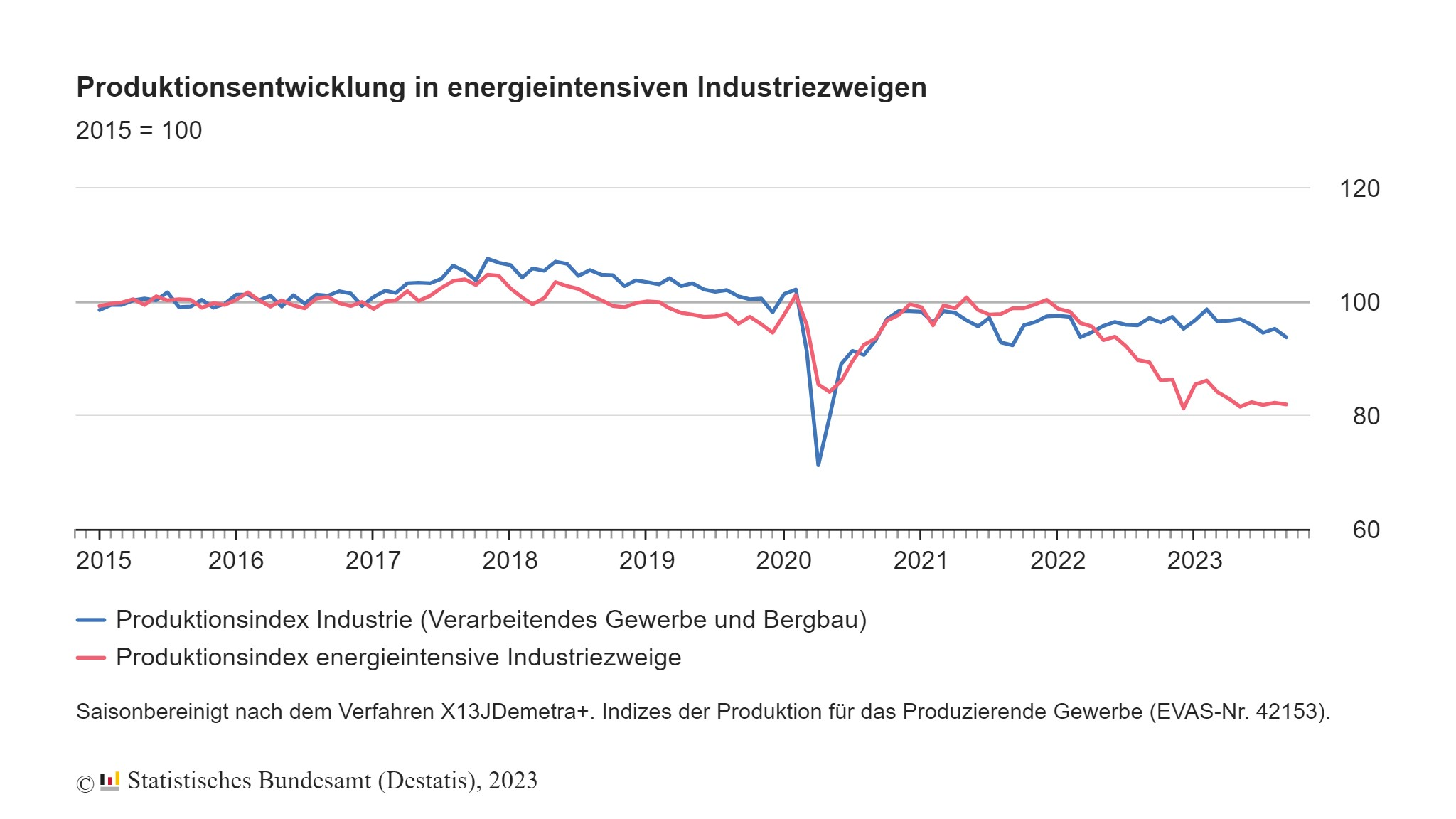 Quelle: Link
… vor allem die energieintensive
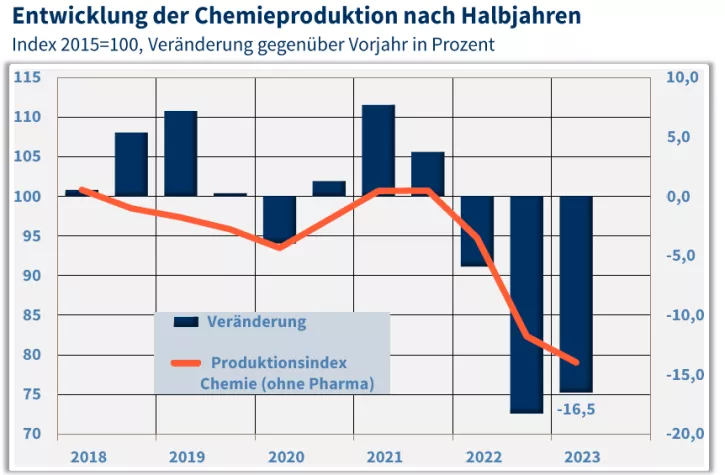 Quelle: Link
Lösung Grüner Wasserstoff?
Beispiel Energiepark Bad Lauchstädt
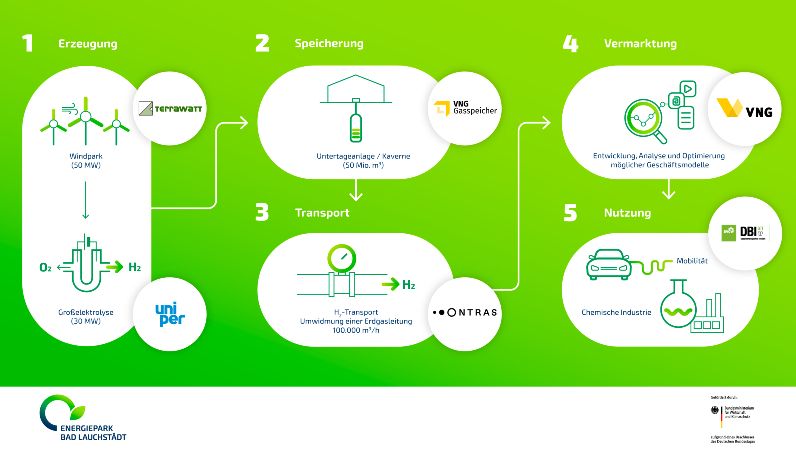 Vielen Dank für Ihre Aufmerksamkeit!